Урок - исследование«Откуда берутся снег и лед?»
Составила
Серегина Наталья Павловна
Учитель начальных классов


Курумоч 2021
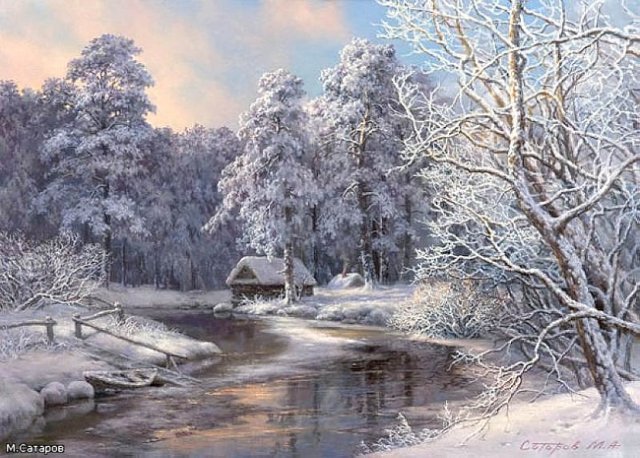 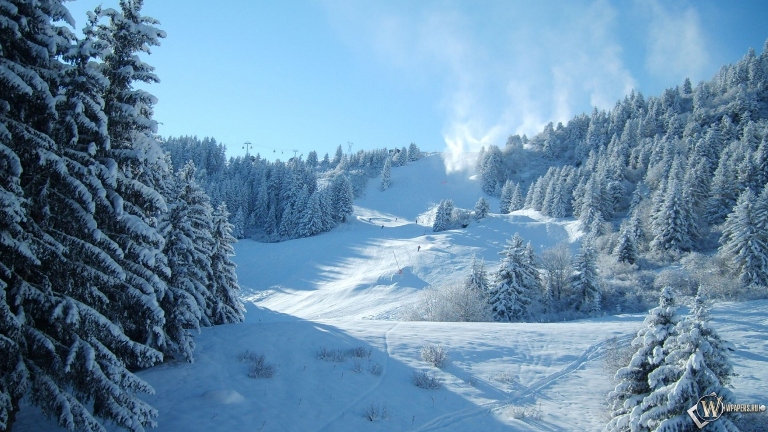 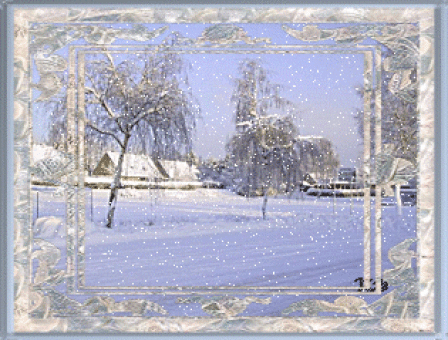 С Н Е Г
Л Ё Д
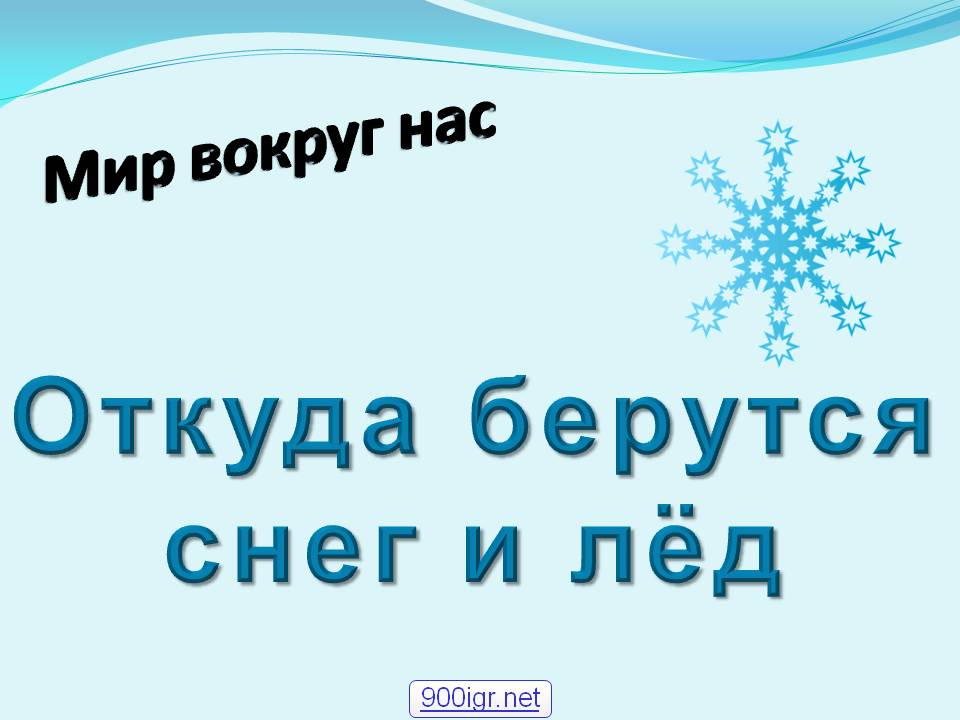 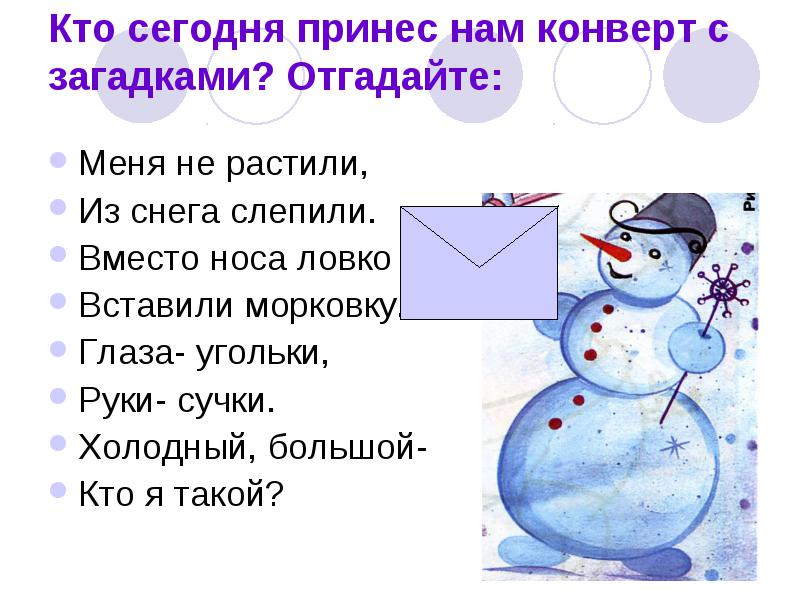 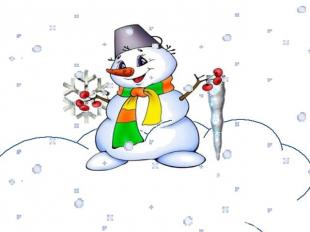 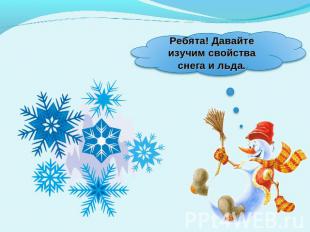 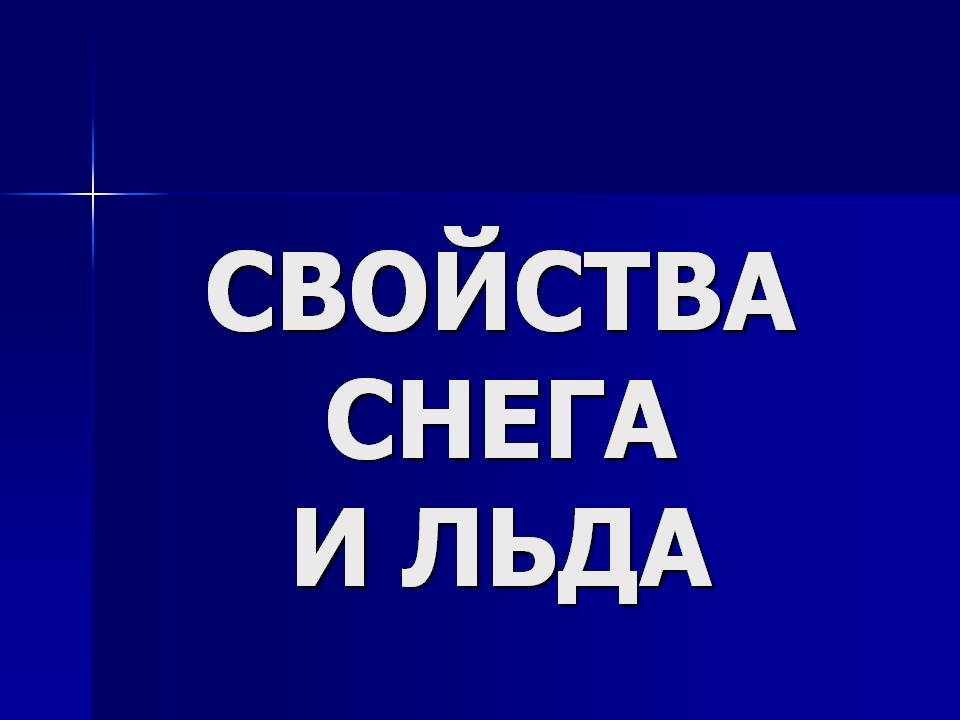 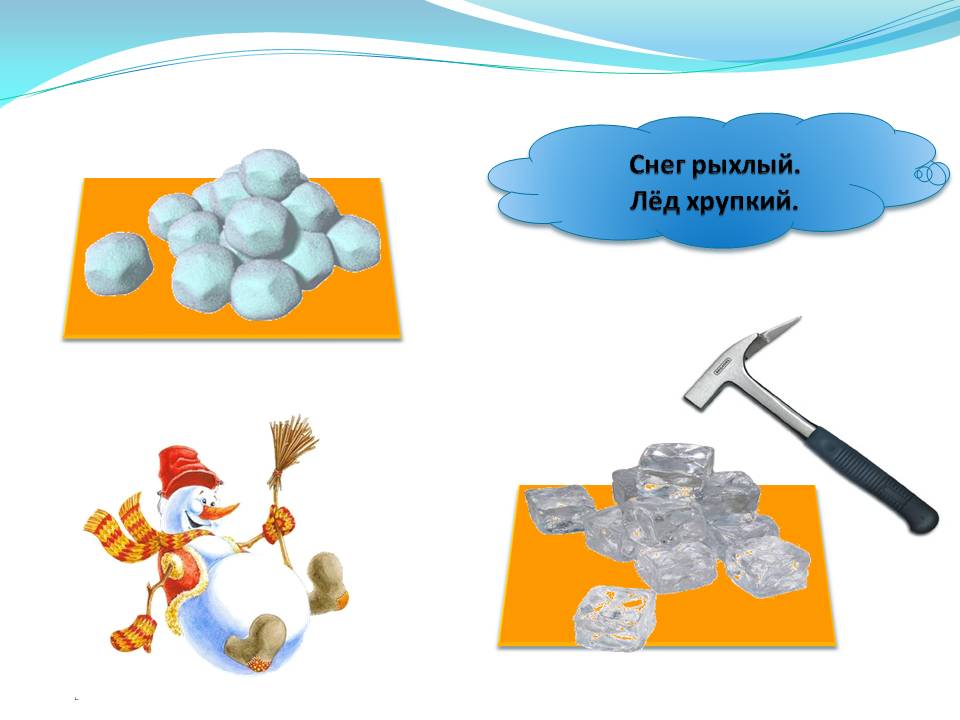 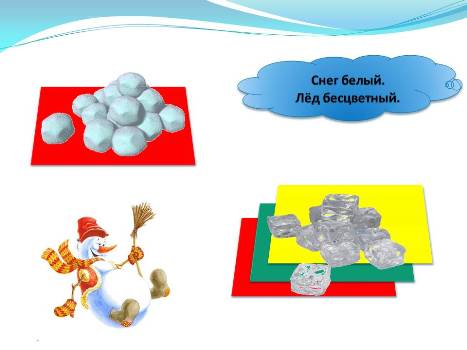 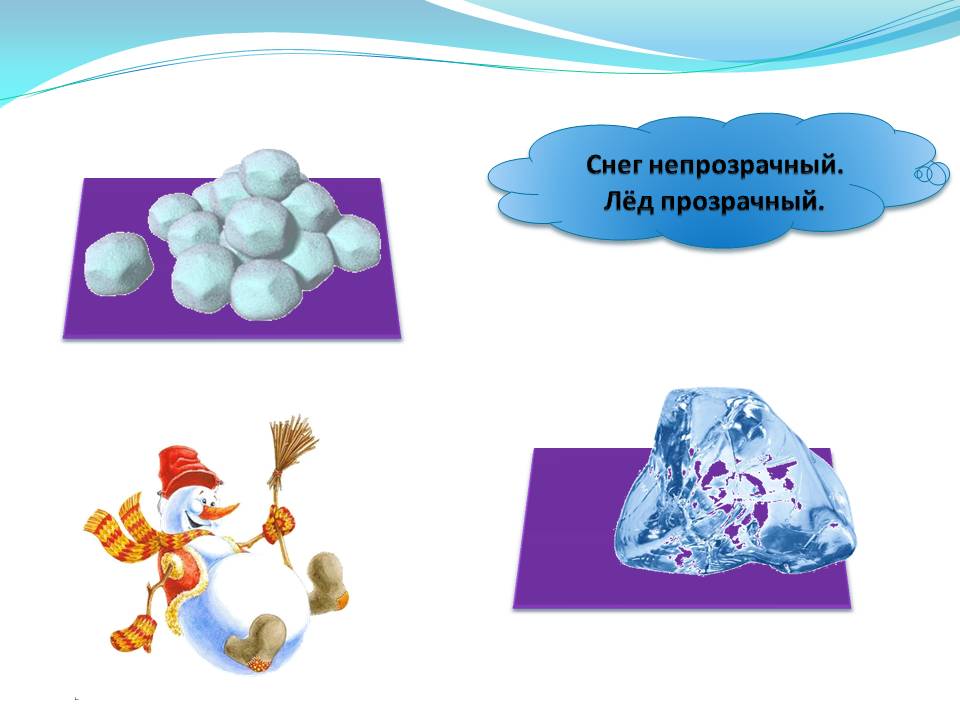 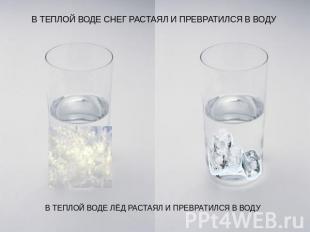 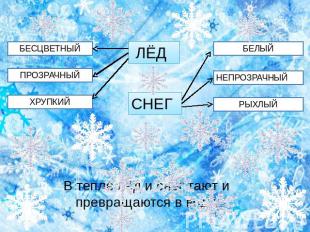 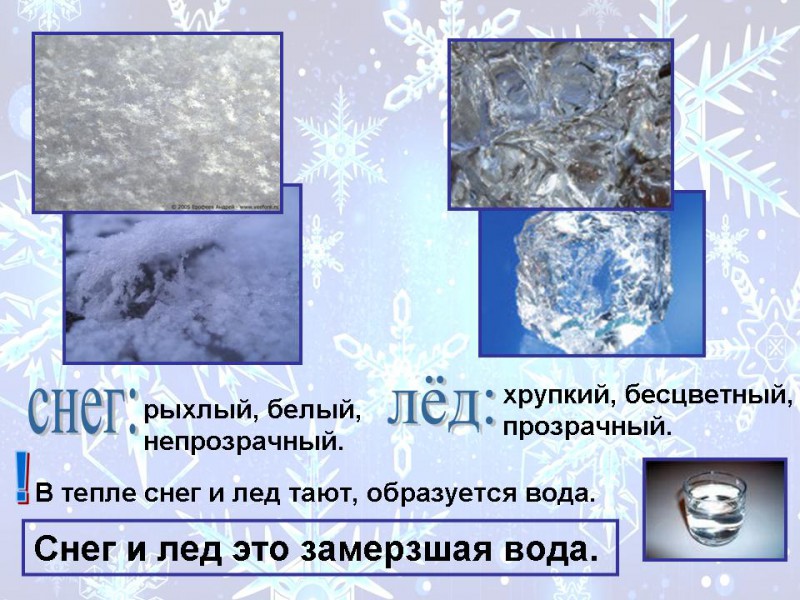 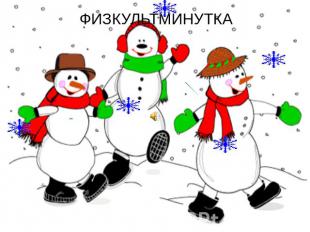 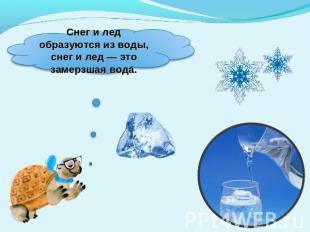 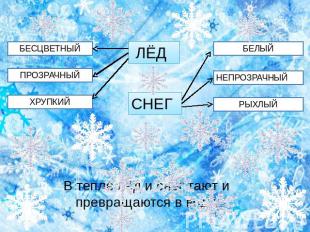 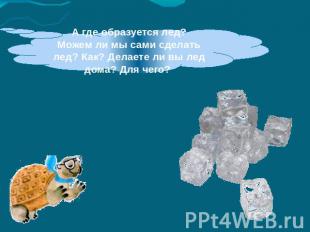 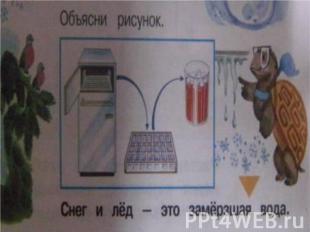 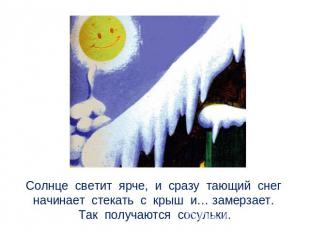 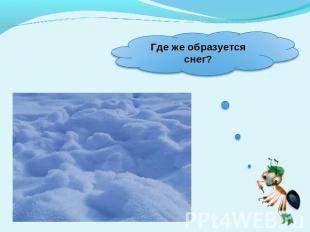 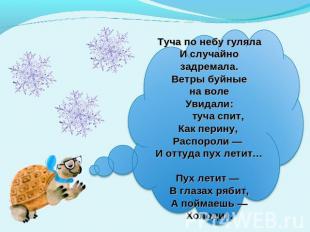 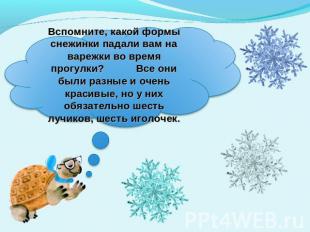 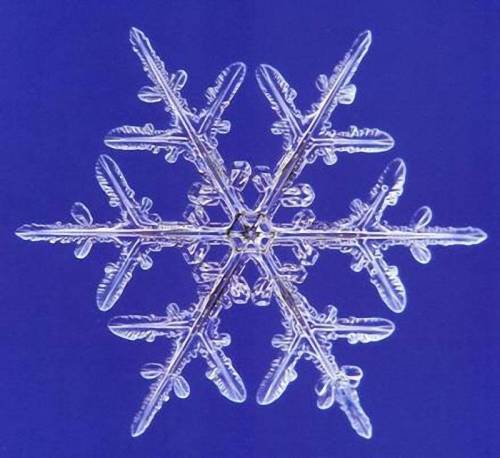 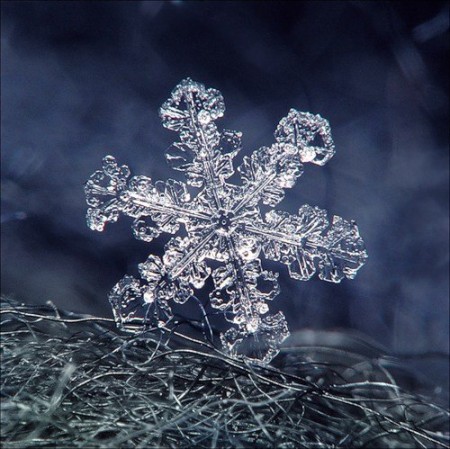 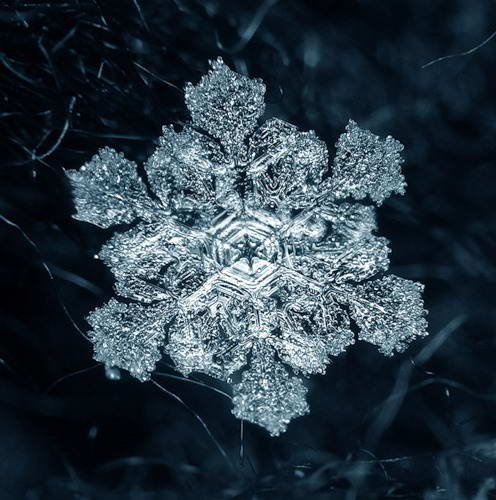 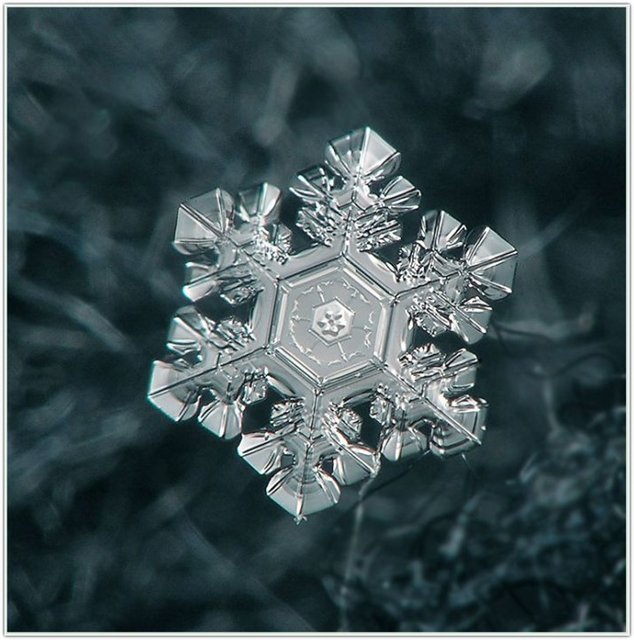 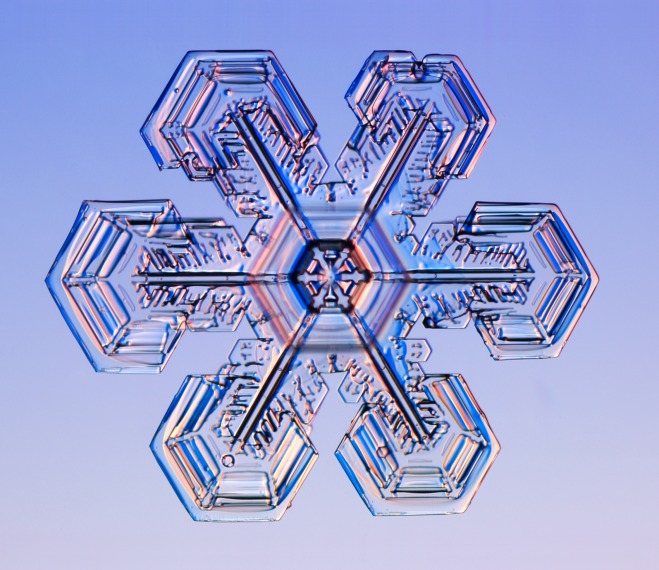 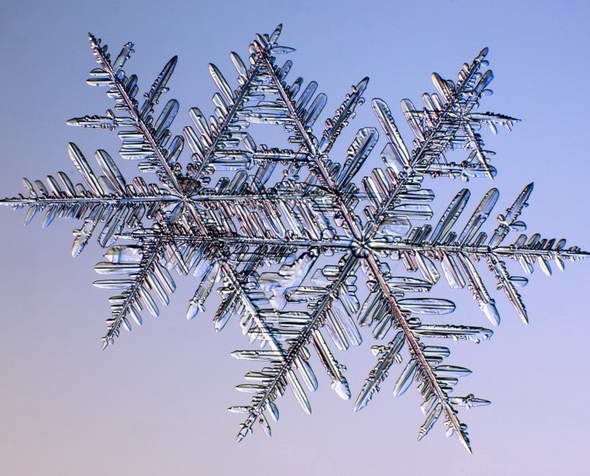 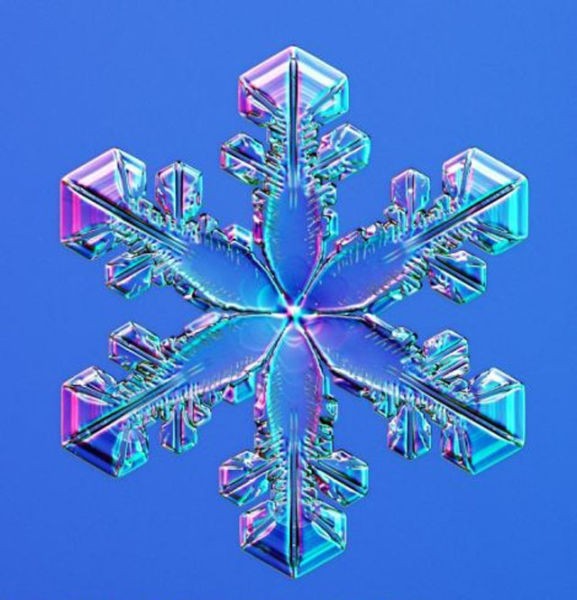 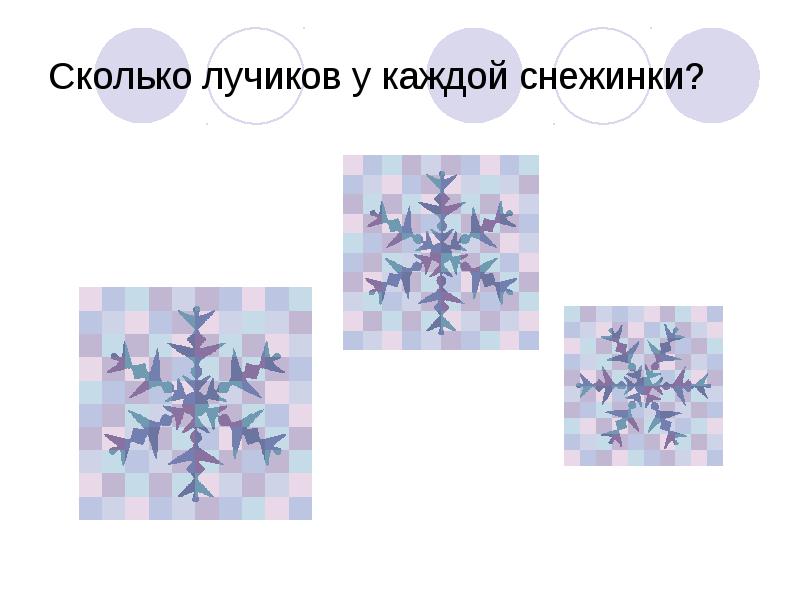 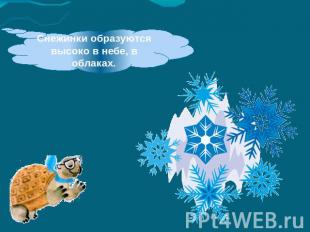 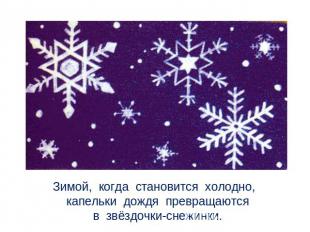 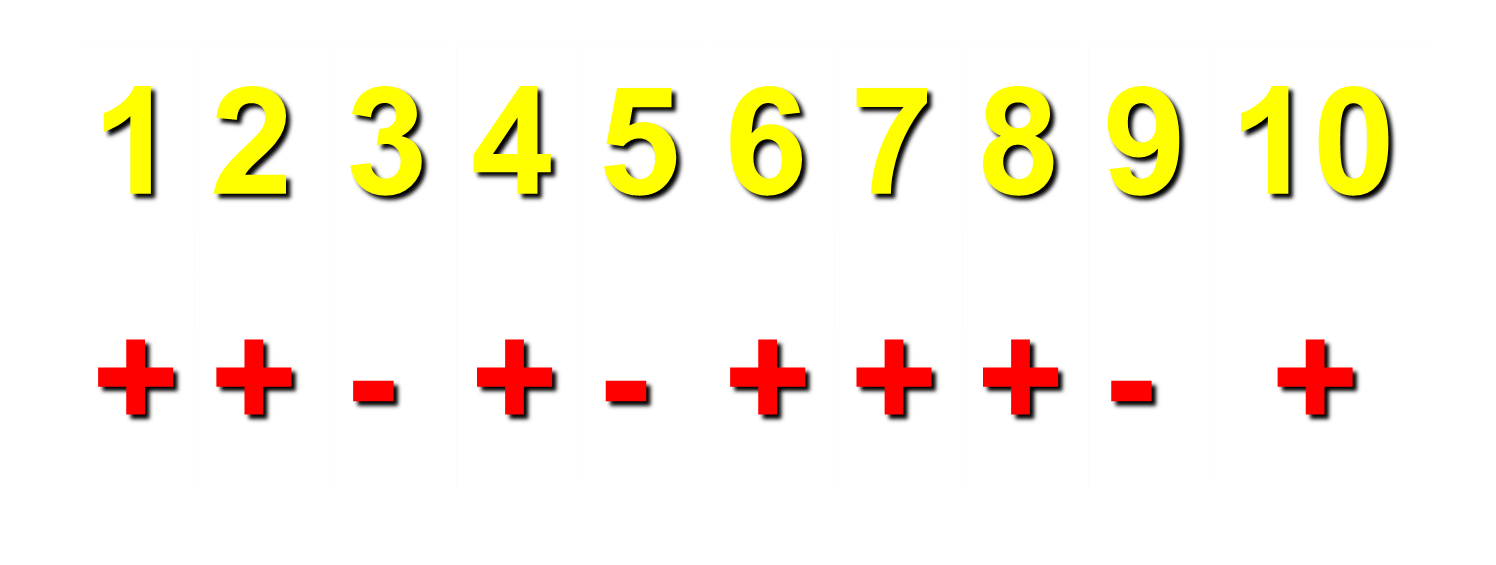 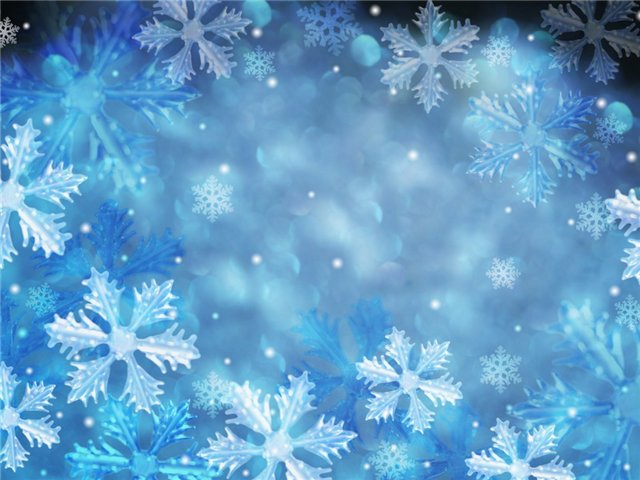 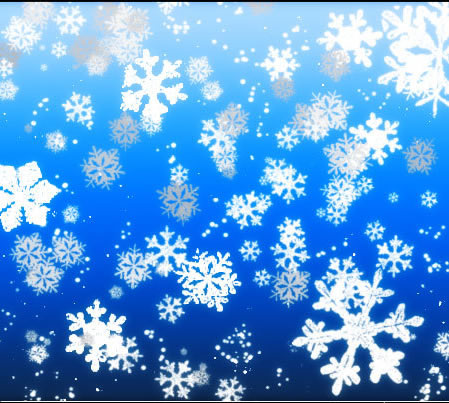 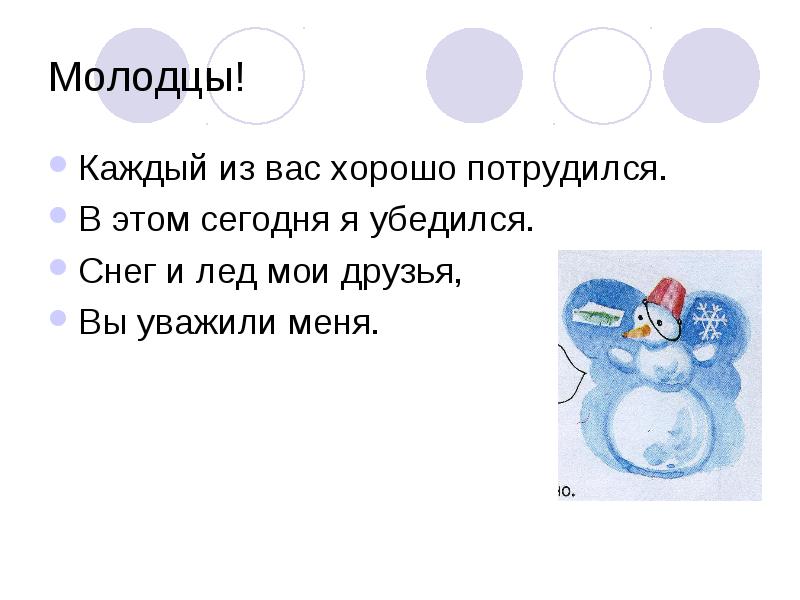 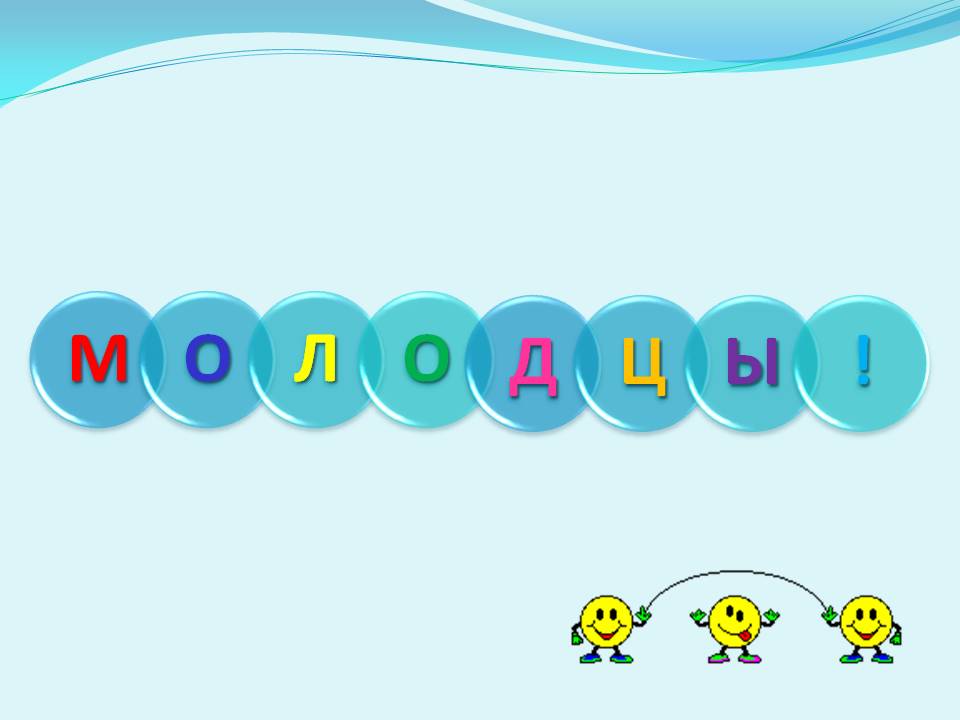 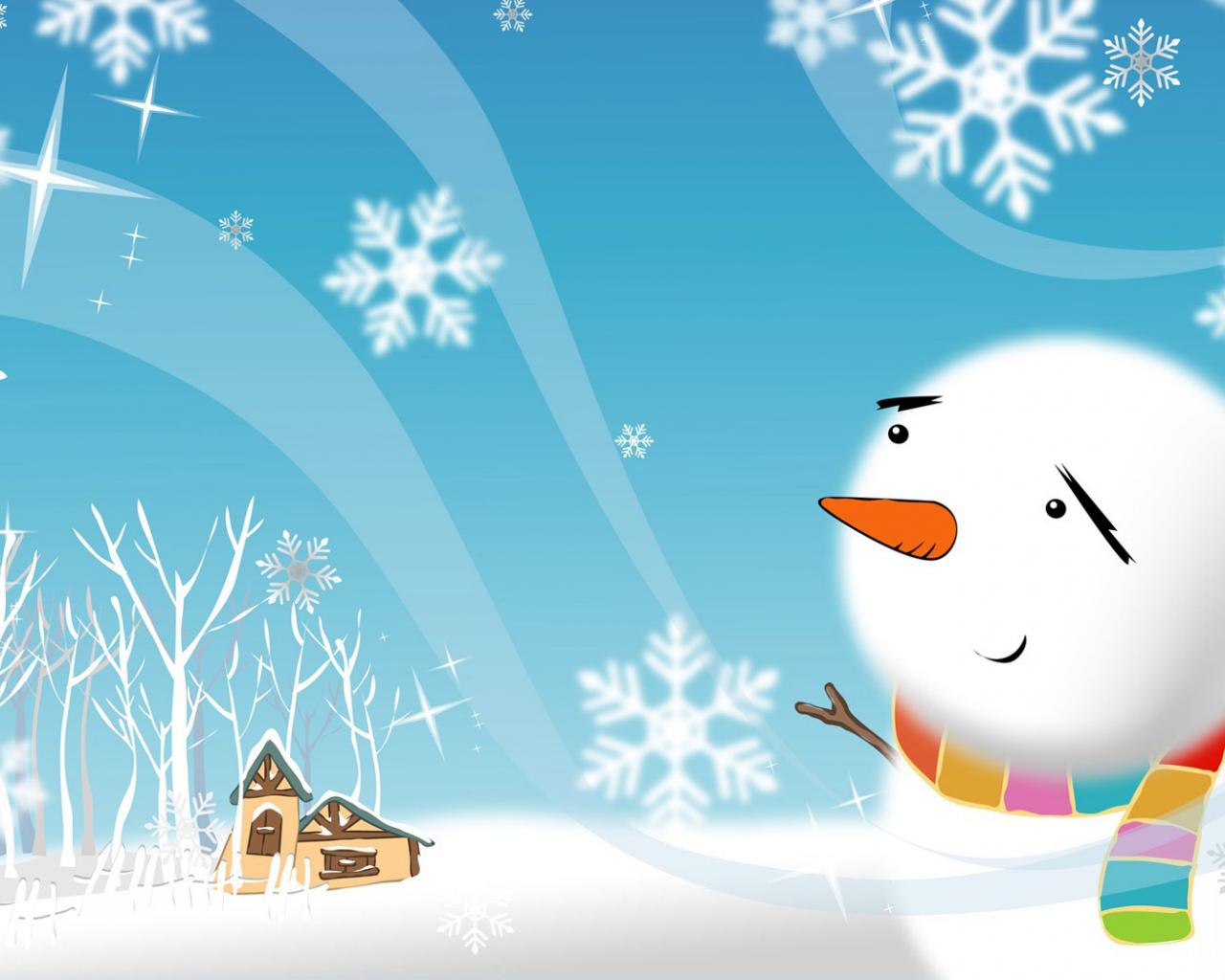 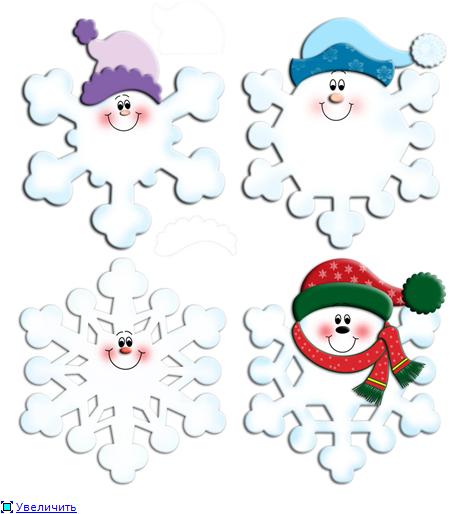 ВЕСЁЛЫЕ СНЕЖИНКИ
Всем спасибо за внимание! Урок окончен!